Year 6 Spring Block 3
Algebra

NCLO: To generate and describe linear number sequences with one step.
Key vocabulary and questions
Fluency
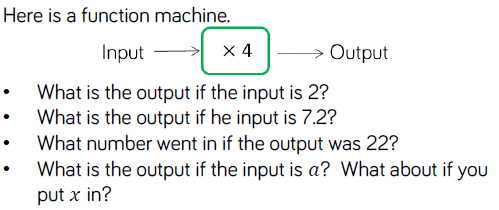 Fluency
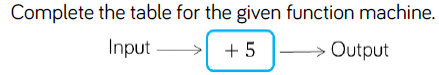 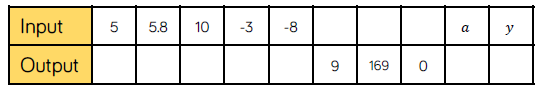 Fluency
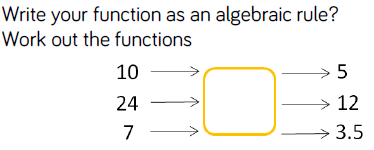 Reasoning and problem solving
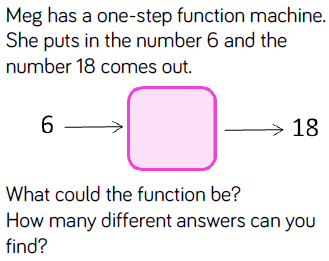 Reasoning and problem solving
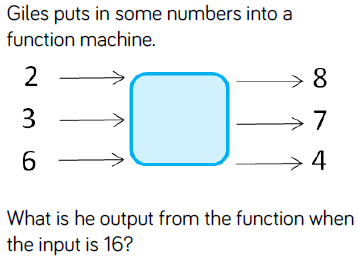 Reasoning and problem solving
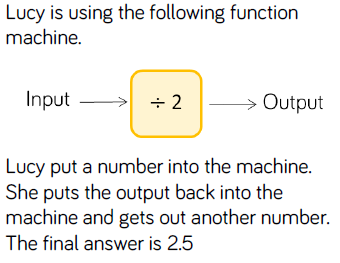 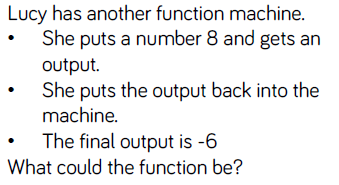 Year 6 Spring Block 3
Algebra

NCLO: To generate and describe linear number sequences with two steps.
Key vocabulary and questions
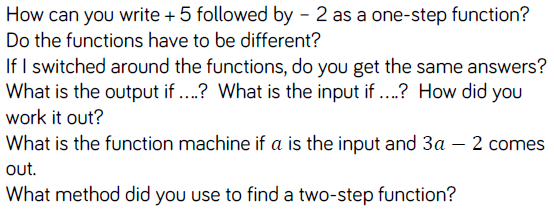 Fluency
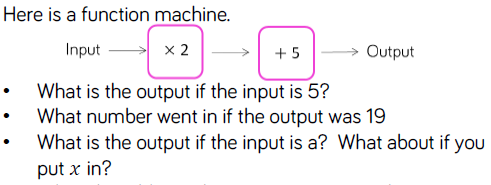 Fluency
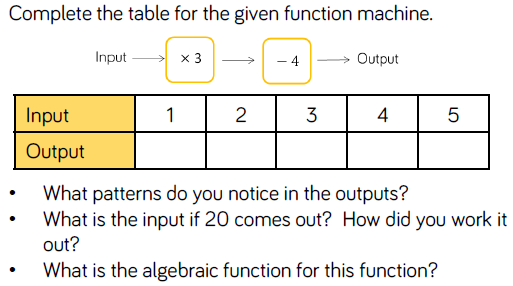 Fluency
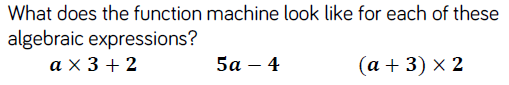 Reasoning and problem solving
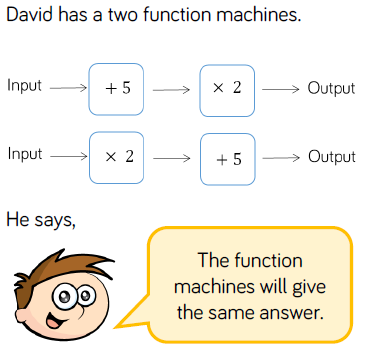 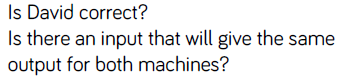 Reasoning and problem solving
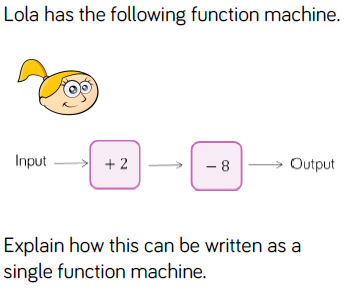 Year 6 Spring Block 3
Algebra

NCLO: To use simple formulae.
Key vocabulary and questions
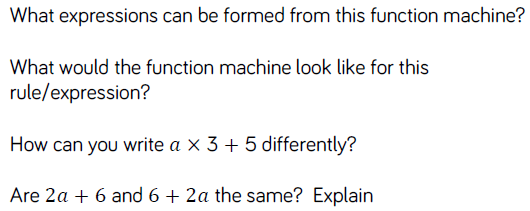 Fluency
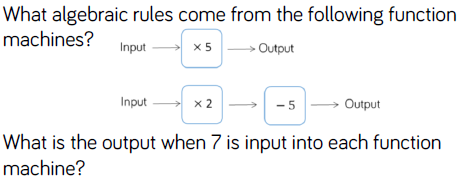 Fluency
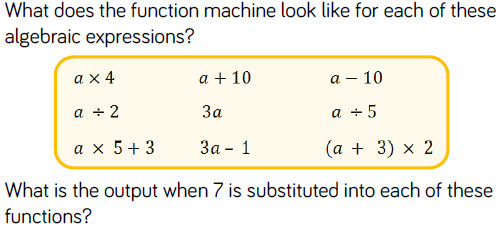 Fluency
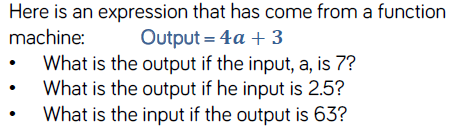 Reasoning and problem solving
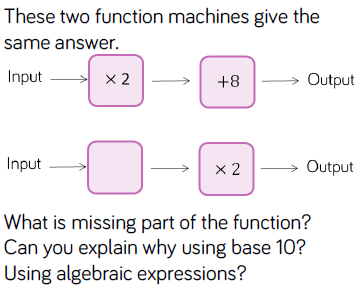 Reasoning and problem solving
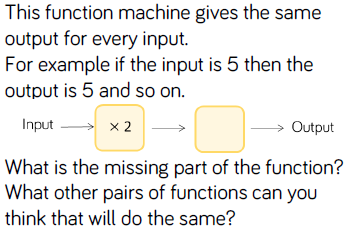 Reasoning and problem solving
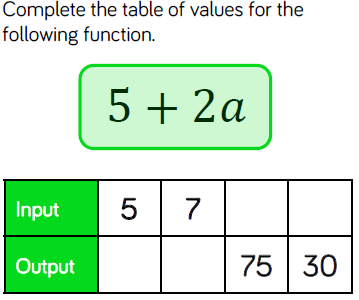 Year 6 Spring Block 3
Algebra

NCLO: To use simple formulae and express missing number problems algebraically.
Key vocabulary and questions
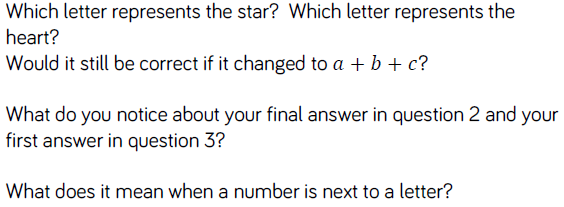 Fluency
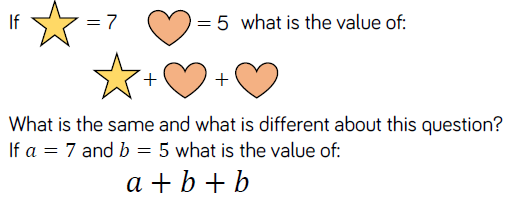 Fluency
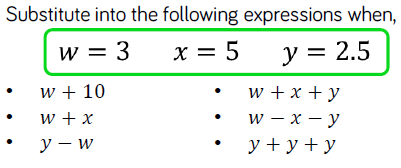 Fluency
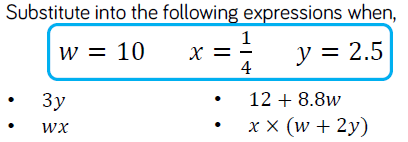 Reasoning and problem solving
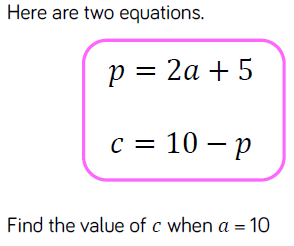 Reasoning and problem solving
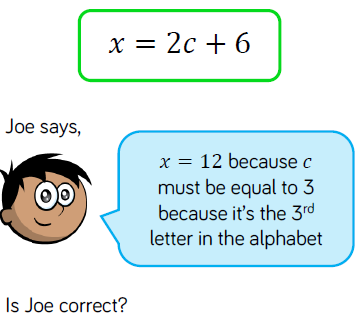 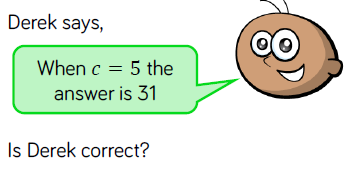 Year 6 Spring Block 3
Algebra

NCLO: To express missing number problems algebraically.
Key vocabulary and questions
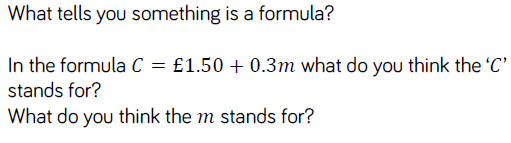 Fluency
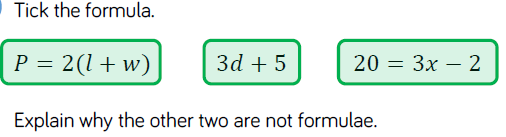 Fluency
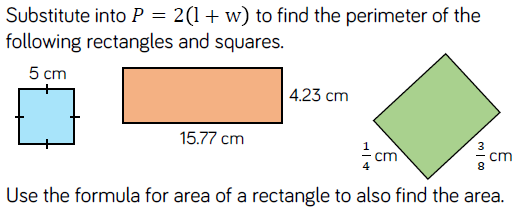 Fluency
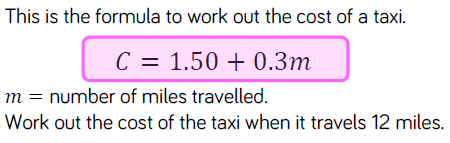 Reasoning and problem solving
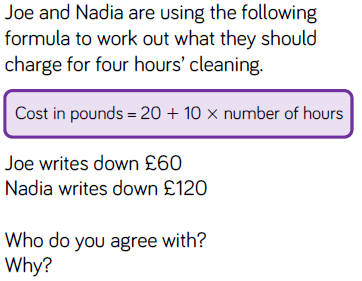 Reasoning and problem solving
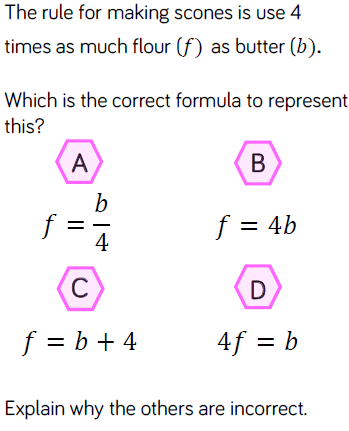